Comment passer moins de temps à évaluer ?
Fiona Ratkoff, IA-IPR d’anglais
L’objectif de ce webinaire est de proposer des pistes à 2 niveaux :

En amont du contrôle lui-même
Dans la correction des contrôles
La préparation des contrôles
- Trois notes réussies si possible.
Est-ce vraiment nécessaire d'évaluer tout le temps? Que faut-il vraiment noter? Ce contrôle est-il nécessaire et nécessaire pour tout le monde? Vont-ils pouvoir me prouver qu'ils ont appris quelque chose?
- Distinguer entraînement et évaluation: l’entraînement peut être évalué pour les meilleurs.
- La Tâche finale peut-elle être évaluée? Oui.
- Gardez vos anciennes séquences: ne pas renouveler toutes vos séquences tous les ans: gardez vos grilles et cela ira plus vite pour corriger (créer une nouvelle séquence par an).
Les échelles descriptives
Utiliser une grille.
Simplifier la grille.
La grille ancienne.
Ne pas rajouter trop de détails dans la grille (ex. ce que l'élève doit avoir compris ligne par ligne du texte ou de la CO)
La grille école/collège/lycée Guist’hau.
La grille d'auto-évaluation avec des smileys: évaluer les progrès.
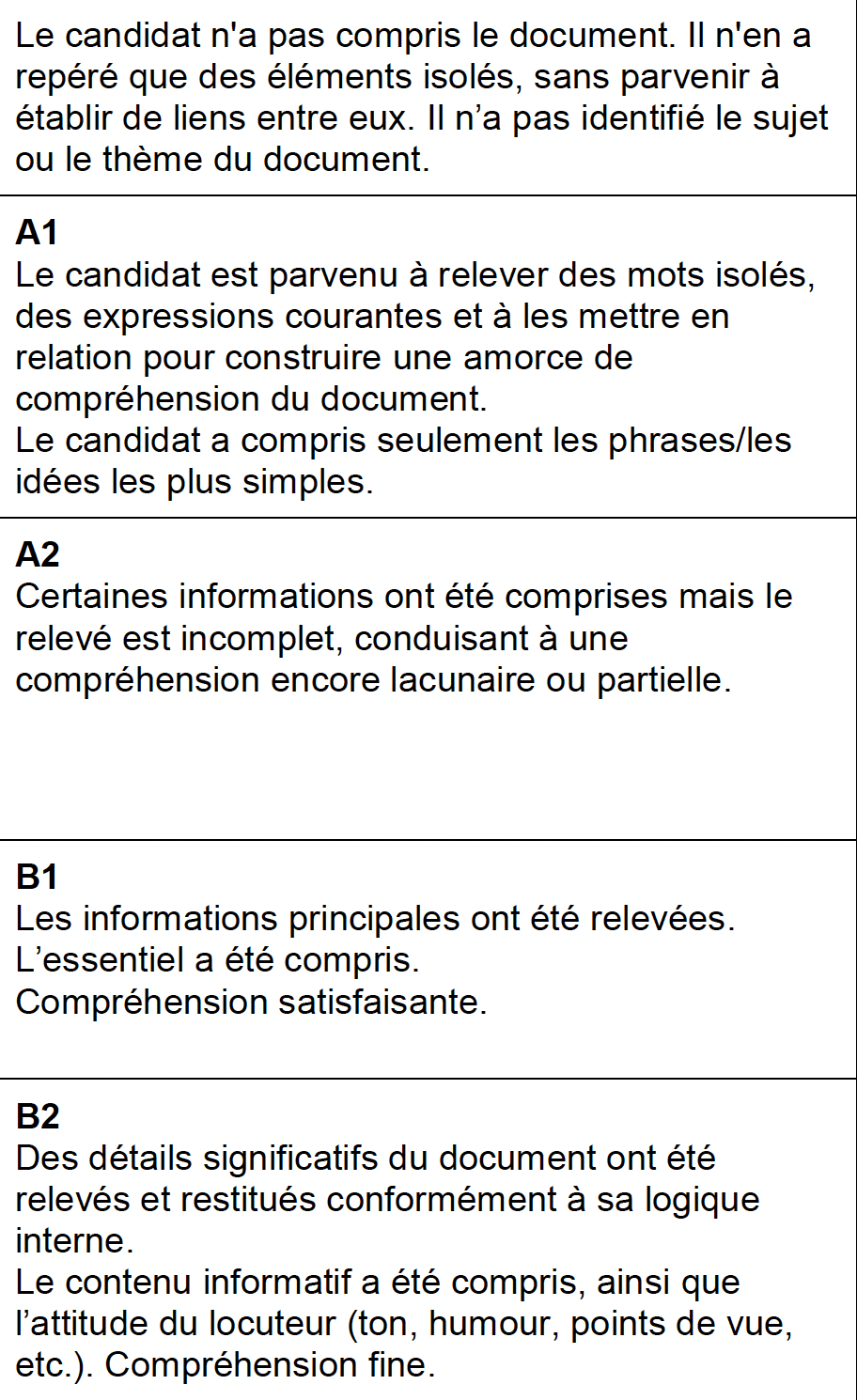 A1: relever des mots et les idées les plus simples

A2: compréhension globale et quelques détails

B1: L’essentiel a été compris

B2: Des détails significatifs+attitude du locuteur
Utiliser la 
Même grille
Pour tous les
Contrôles
En interlangue
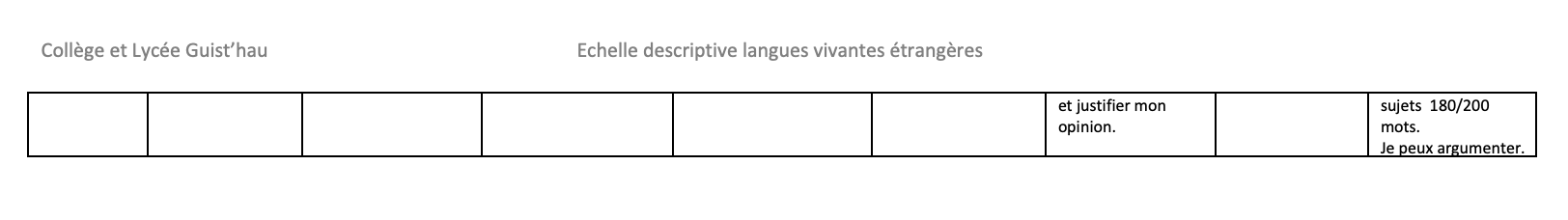 - Demander aux élèves de se positionner sur la grille et de se fixer un objectif supérieur au niveau actuel. 
- Fixer des objectifs clairs, quantifiables. Il faut que l’élève puisse vous prouver que l’objectif est atteint.
- Une fiche individuelle que l’élève joint au contrôle.
Puis évaluer les progrès par rapport à l’attendu.
Une CO
Compréhension écrite
Poser une question par niveau

List all the words you understand A1
What do you think the document is about? A2
Can you give any details? B1
What is the journalist’s point of view? What is the aim of the article? B2
La différenciation: varier les attentes et non les supports (cela ne veut pas dire nécessairement attendre moins des autres): permet à l'élève de comprendre ce qu'il doit faire pour atteindre le niveau supérieur.


Demander de souligner les points de grammaire/vocabulaire dans l’EE.

Commenter ou faire commenter une partie de copie ou une copie en entier au tableau.
Passer de A2 à B1
Production écrite niveau A2 : 
Emma Gonzalez is an American teen activist, she was born on November 11, 1999. She survived a shooting in her school in Parkland, Florida, in February 2018. 17 of her friends died that day, 15 were injured. She made a speech one month later, it was a very poignant speech. She wanted to pay tribute to her friends with minutes of silence. She is now committed in the fight for gun control in the United States. She thinks without guns, this would not have happened.
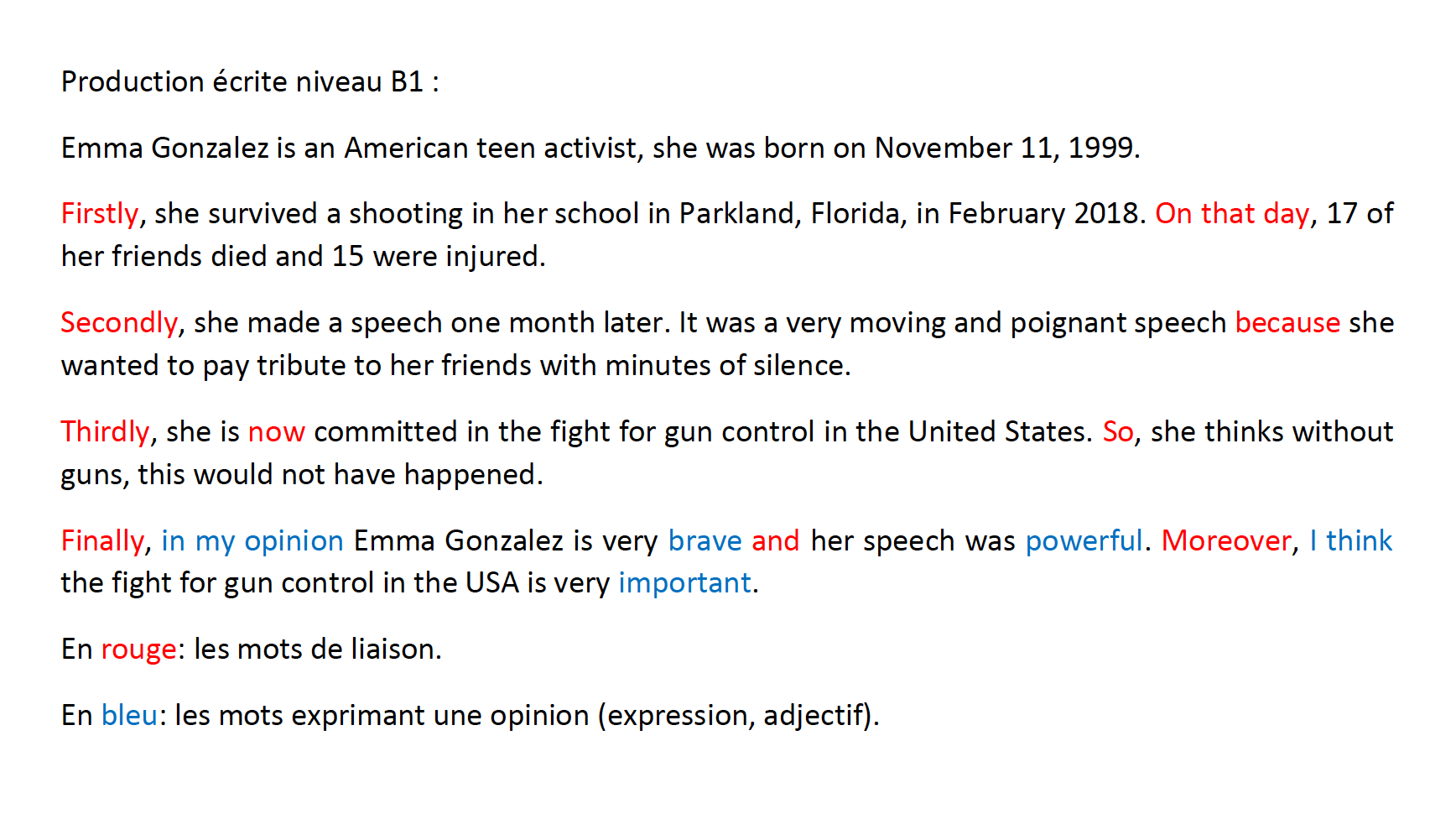 Faire créer les contrôles par les autres
Demander aux élèves de créer les tests: contrôle de vocabulaire, des QCM culturelles par exemple en lien avec l’unité. Et après récolter tous les QCM et faire faire les QCM à la classe. 
Demander à une autre classe (un autre professeur de faire/choisir le contrôle)
Mutualiser avec les collègues vos CO et CE par thèmes et niveaux
Utiliser Chat GPT
Utiliser ChatGPT pour faire des QCM, des questions, créer des CE (en précisant le lexique par exemple ou "write answers"). Ne pas oublier d’intégrer le lexique de la séquence.

Vous pouvez également faire créer des short stories…
Générer un quiz sur une vidéo
Voici un moyen simple de créer un quiz à partir d’une vidéo YouTube et de sa transcription:

https://pedagogie.ac-lille.fr/histoire-geographie/2023/12/17/creer-des-quiz-avec-lia/
Regarder le webinaire sur les QCM
Regarder le webinaire sur le TDP et les différents sites pour les QCM. Le Genially créé par Zélia Malhaire présente notamment :
- Plickers et QCMCam où vous pouvez sans limite de nombre poser des questions aux élèves sous forme de QCM avec un retour immédiat au tableau.
- Quizlet live et le jeu
- Eléathèque
https://view.genial.ly/6558d314e91d3b0011686946/interactive-content-site-et-applications-pour-creer-des-quiz-et-des-qcm
Les courriers des parents
Les courriers des parents la veille pour demander des explications sur le contrôle à venir: vous pouvez mettre des exercices de préparation sur elyco pour que les parents comprennent comment leur enfant peut préparer le contrôle. Mettez les exercices en amont. Cela permet le travail régulier pour favoriser la mémorisation en dehors des heures de cours.
La correction des copies
- Le nombre de contrôles: faire plusieurs contrôles de la même nature et demander aux élèves de rendre leur meilleure copie (vous gardez les copies entre les cours pour éviter les tricheries.)
- Quand une copie a une erreur à chaque mot (surtout lorsqu'elle fait 400 mots en LLCER par exemple), il est plus efficace de corriger toutes les erreurs sur un court paragraphe et demander à l'élève de recopier le paragraphe, puis de demander à l'élève de rédiger des phrases simples (SVC) et recommencer avec 35 mots (avec "and" et "but") puis 100 mots (avec  "however" et "nevertheless"). Demander à l'élève de fixer des objectifs personnels sur une fiche et cette fiche doit être remise en même temps que le contrôle.
Les erreurs habituelles
-  Afficher sur les murs les erreurs habituelles: "Il vaut mieux que l'élève lève la tête et regarde la réponse 100 fois plutôt que se tromper tout le temps. Quand il aura compris, il arrêtera de regarder les affiches".
L’inter-évaluation et l’auto-évaluation
- Faire corriger les contrôles de vocabulaire/grammaire/QCM etc par les camarades ou les élèves eux-mêmes.

- Fournir le corrigé sur une feuille. Quand l'élève a fini, il peut s'auto-évaluer en changeant de couleur de stylo. Vous ne faites que vérifier que l'élève a bien corrigé. 

- Faire une CO: laisser aux élèves le temps de rédiger en français et puis mettre une sonnerie et faire la correction collective en français. Puis les élèves doivent s'auto-évaluer ou s'inter-évaluer par groupe.
Pendant le contrôle lui-même
Circuler et regarder ce que les élèves écrivent. Cela vous donnera déjà une idée de la note. Vous pouvez mettre des ticks (pour éviter de relire). Cela peut rassurer l'élève également.
L’expression orale: éviter le dictaphone.
- Ne pas hésiter à mettre deux élèves ensemble: deux élèves en difficulté et les faire travailler un court sketch (les autres sont en autonomie) et vous les évaluez sur l'effort et les progrès et vous les notez. C'est parfois plus difficile d'évaluer des élèves faibles. Ils ont besoin que quelqu'un soit là pour les regarder faire. 

- Pecha Kucha avec 4 questions posées par le groupe à la classe: permet d'évaluer l'EO des élèves et la CO des autres. Faire préparer des questions par chaque groupe et les autres élèves de la classe doivent à la fois évaluer les prestations de leurs camarades et répondre aux questions (EO et CO en même temps). Cela permet de maintenir l'attention de tous les élèves en même temps.
- Par groupe de 4: inter-évaluer: garder une feuille A4 par élève et faire compléter par le groupe les points + et les points à améliorer pour la prochaine fois.

- 12 Angry Men: réduire en 10 minutes: mettre en place une pièce de théâtre dans laquelle beaucoup de personnes ont un rôle à jouer et ils doivent la jouer face à la classe. Et plusieurs groupes passent
Les annotations sur les copies
- Les annotations sur les copies: si c'est positif ou s'il a atteint le niveau (surlignez en vert); une erreur (en rose); 
- use a check
-  + / -
- entourer le niveau atteint sur la grille.
Et l'évaluation de la 2ème chance? Ne pas priver les élèves de ce mode d'évaluation intéressant:
- pour un élève qui a échoué
- pour veiller à avoir le nombre de notes attendues
- pour être sûr que la moyenne reflète le niveau réel de l’élève.
Ne pas corriger deux fois le même contrôle (sauf cas exceptionnel).

Refuser les copies en retard (ou envoyées par mail la veille à minuit).
Le contrôle continu
L’évaluation au fil de l'eau: vérifier le travail pendant qu'ils travaillent et noter l'implication/l'effort en plus du résultat.